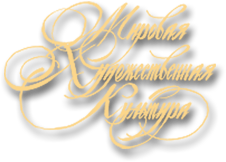 Амурская область, Бурейский р-он.
Художественная
Культура
Древнего Рима
Часть 3
Учитель ИЗО,МХК МОБУ Новобурейской СОШ № 3  Рогудеева Лилия Анатольевна.
составлена на основании программы Рапацкой Л.А.
 «Мировая художественная культура: программы курса. 10-11 кл. – М.: Владос, 2010г.
2015 год
Цели.
Обучающая: познакомить учащихся с архитектурой Древнего Рима, разновидностями построек и их назначением, строительным материалом и нововведениями в строительстве.
Развивающая: продолжать развивать познавательные способности учащихся, умение работать с источниками информации, выделять главное. Расширить кругозор.
Воспитывающая: воспитывать интерес, чувство уважения и восхищения к древнеримской строительной технике и архитектуре, оказавшей большое влияние на западно-европейскую архитектуру.
1 - 4 в.в. н.э.
Пантеон – памятник древнеримской архитектуры – «храм всех богов». Величественная ротонда. Перекрытая полусферическим кессонированным куполом, достигающим в диаметре 43,2 м, с центрическим световым отверстием. В пантеоне находится могила Рафаэля.
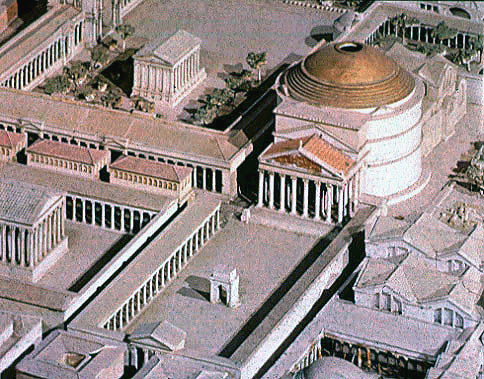 Ни ранее, ни позднее в античном мире не возводились столь огромные купольные сооружения: диаметр круглого здания (43,3 м) равен его высоте.
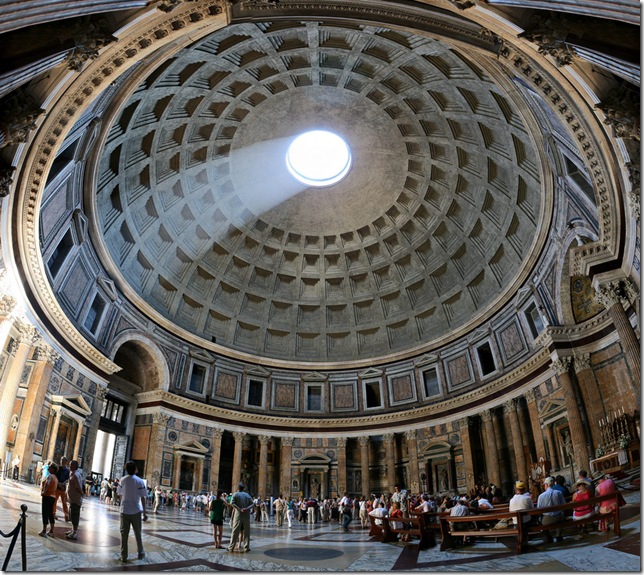 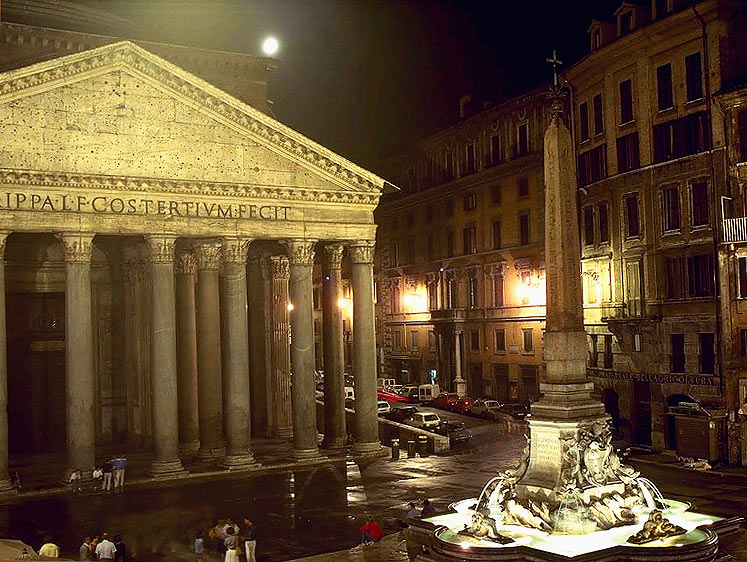 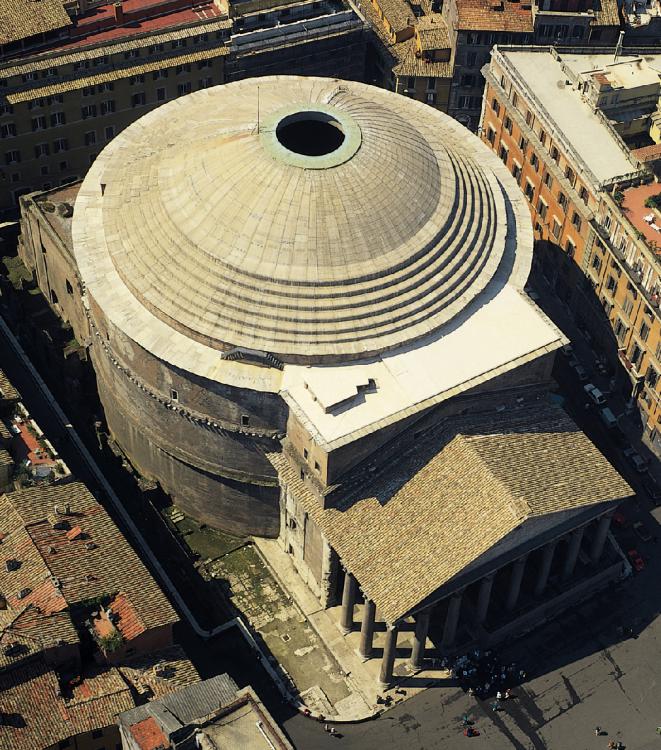 Термы — античные бани в классической Греции — при больших домах и гимнасиях; в период эллинизма ими пользовалось всё население города. В Древнем Риме термы возникли по греческому образцу и стали центрами общественной жизни.

Термы Каракаллы  термы императора Каракаллы в Риме, официально именуемые Антониновыми. Они находились у Аппиевой дороги, за Капенскими воротами, между Авентином и Целием. Строительство началось в 212 году н. э. и было закончено в 217 году уже после смерти императора. Двор терм Каракаллы имел размер 400 на 400 м, центральный комплекс — 150 на 200 м.
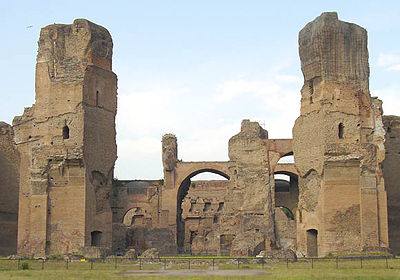 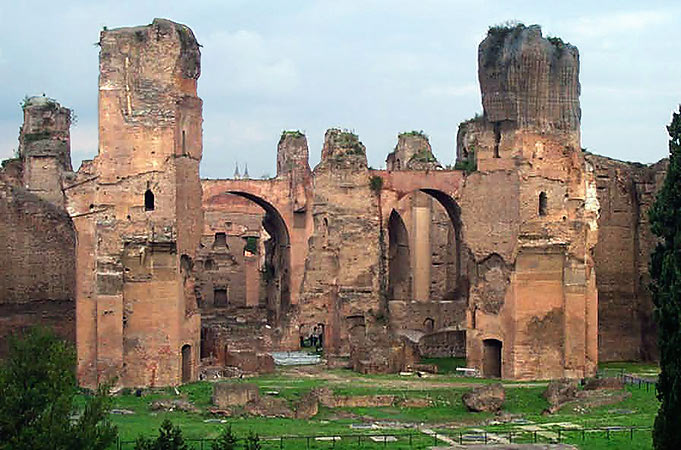 Уже в 5 в. н. э. Термы Каракаллы считались одним из чудес Рима. Они занимали площадь в 11 га. Главное здание, «банный корпус», лежит в парке, который окружен сплошной линией разных помещений. В бронзовые переплёты огромных полукруглых окон главного зала вставлены тонкие пластинки из полупрозрачного камня цвета слоновой кости. Из-за этого зал освещён ровным золотистым светом. Стены из полированного мрамора словно растворялись в высоте, где парил невиданной величины свод.
Снаружи термы Каракаллы 6ыли облицованы мраморными плитами, под мрамором — многометровая толща местного камня и бетона— смеси извести с галькой и песком. Из кирпича или тёсаных камней римляне выкладывали как 6ы скорлупу здания. В неё заливалась бетонная масса. 3атвердевая, бетон становился крепче камня. Многие здания, которые кажутся сложенными из отдельных плит, в действительности состоят из одного отвердевшего бетонного «куска»
Колонна Траяна.
Триумфальные арки
Пожалуй, наиболее традиционным для Рима выражением мощи и величия империи являются триумфальные арки. В них символически воплощалось воссоединение римского и чужого жизненного
пространства.
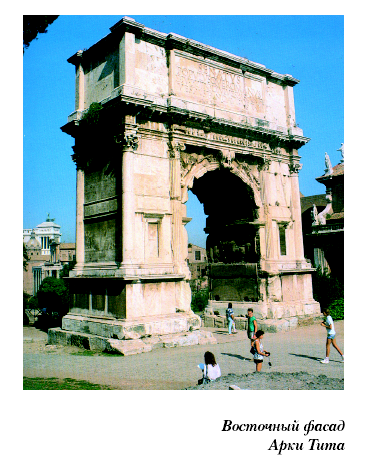 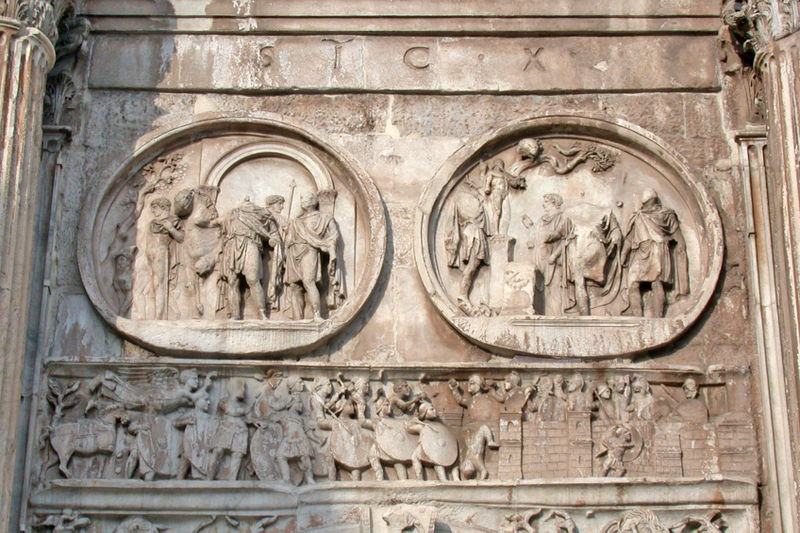 Триумфальная арка Константина — трёхпролётная арка, расположенная в Риме между Колизеем и Палатином на древней Via Triumphalis. Построена в 315 году и посвящена победе Константина над Максенцием в битве у Мильвийского моста 28 октября 312 года. Является позднейшей из сохранившихся римских триумфальных арок, использует элементы декора, снятые с более древних монументов (сполии). Кроме того, это единственная в Риме арка, построенная в честь победы не над внешним врагом, а в гражданской войне.
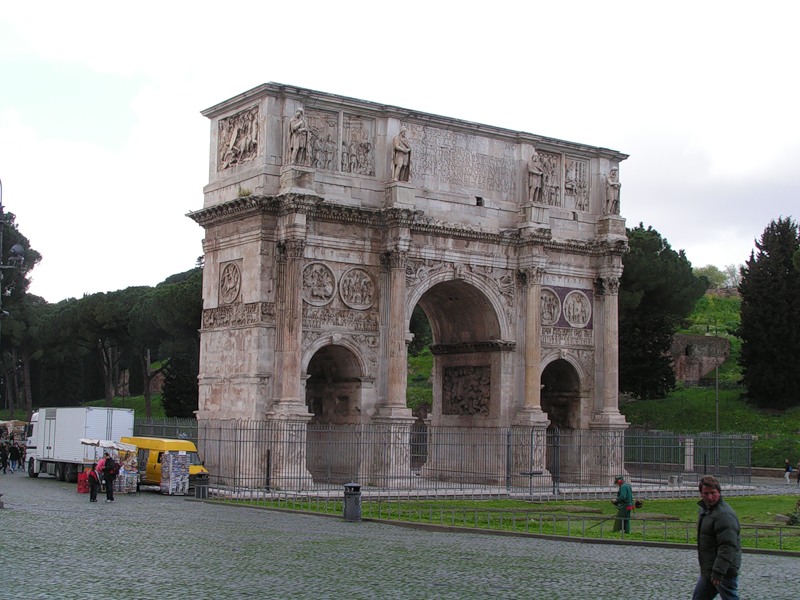 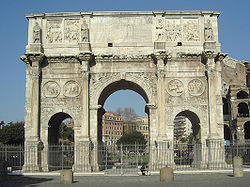 Храм Аполлона
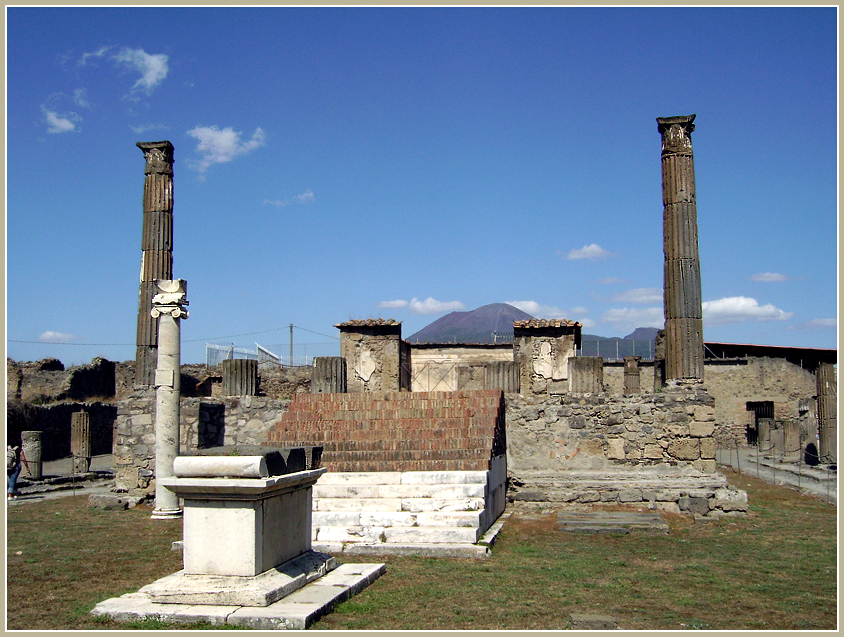 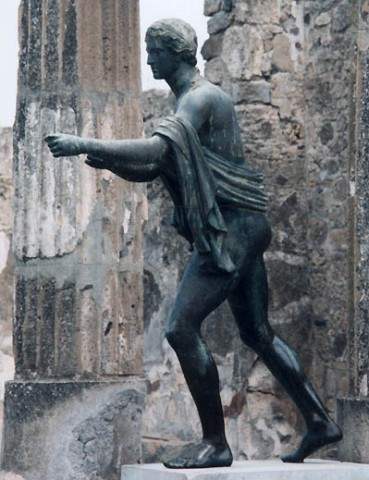 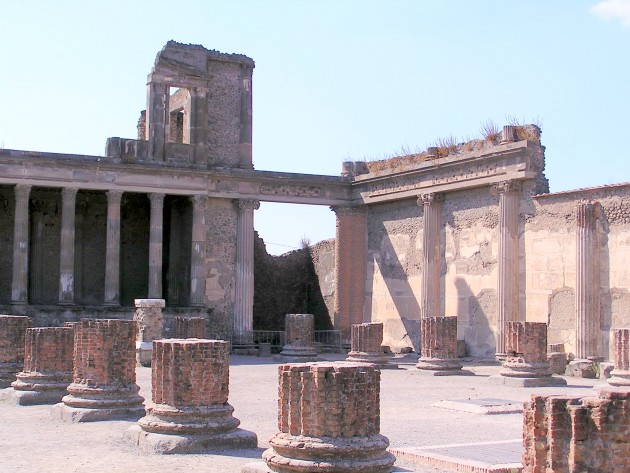 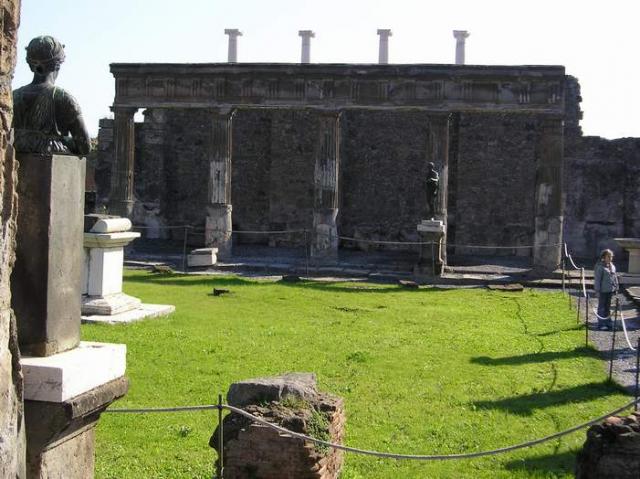 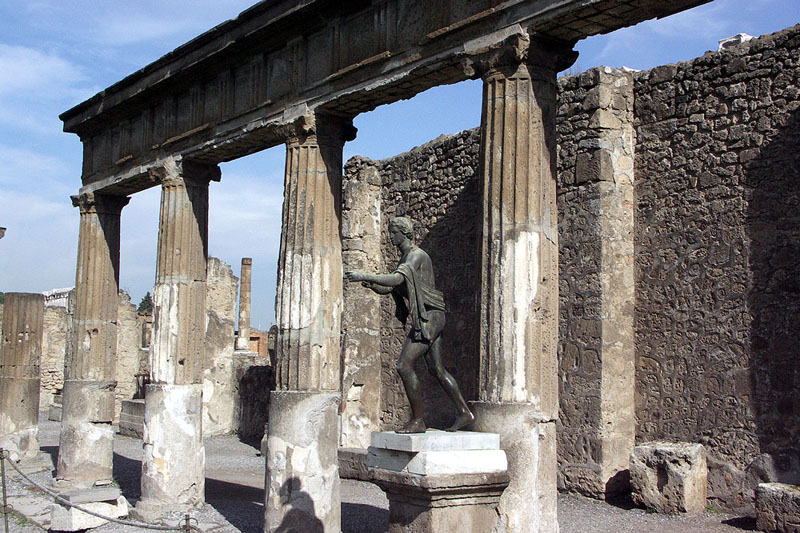 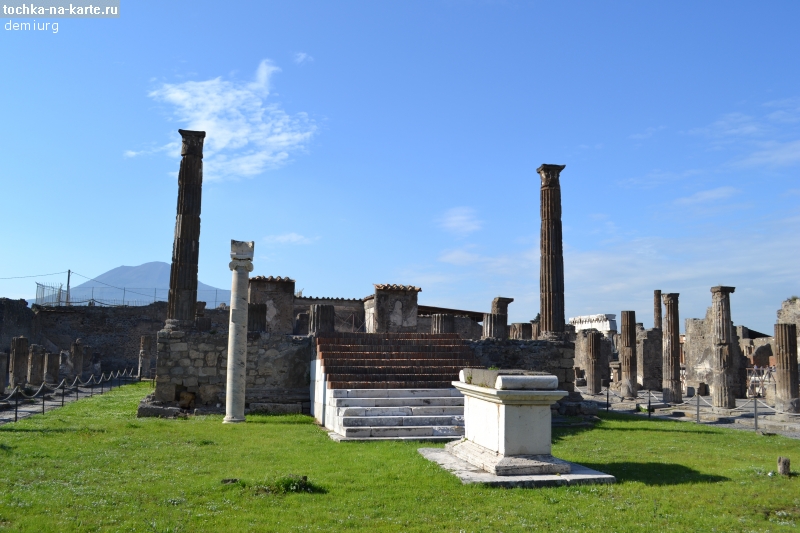 На первый взгляд Рим имеет меньше па
мятников изобразительного искусства, нежели Древняя Греция. Но это не так. Римская империя, сохранив эллинские культурные традиции, открыла новые горизонты в портретной скульптуре.
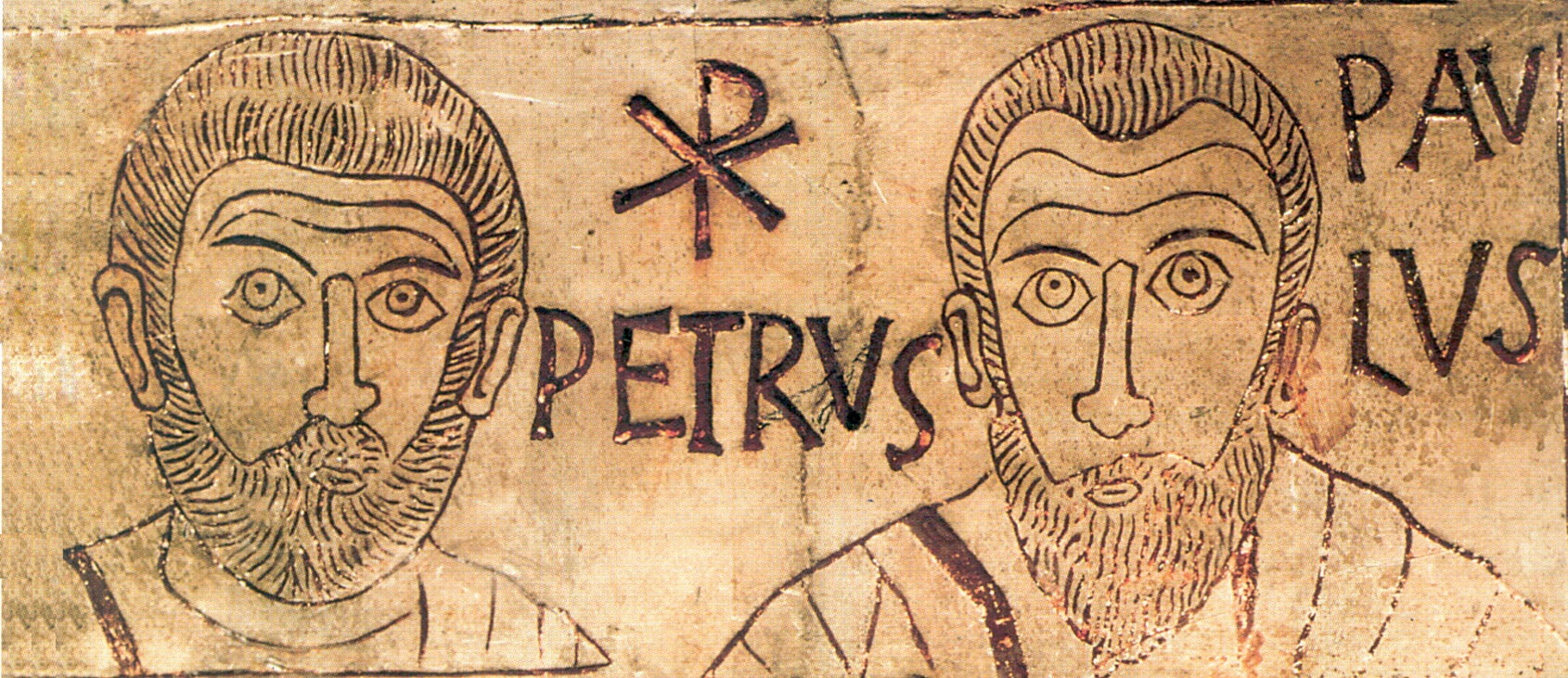 Апостолы Петр и Павел
Вечный город сохранил самые ранние памятники христианского искусства. Это настенные росписи в катакомбах, где скрывались от язычников первые последователи Иисуса Христа.
Задание:
1. В чем различие древнегреческой и римской
культуры?
2. Расскажите о форумах Рима. Какую роль играли триумфальные арки в Римской империи? Для чего строились термы?
3. Дайте характеристику изобразительному искусству Древнего Рима.
4. Когда и где возникло христианское искусство?
5. Сравните Афродиту Книдскую Праксителя с Венерой Милосской. В чем загадка их обаяния?
6. Расскажите о Древнем Риме, этапах его развития и правителях.
7. Подготовьте сообщение о философах и писателях Древнего Рима Гораций, Сенека, Цицерон, Вергилий.
8. О чем говорит римский портрет? В чем его отличие от греческого?